Publishing your work on the web
Prof Jim Briggs
School of Computing / ADR, Faculty of Technology
1
Aims
Understand the range of publishing options available
Understand some of the technologies used
Identify a web publishing mechanism appropriate to your work
2
What do we mean by publish?
For the purposes of this session:
any time you put thoughts or ideas about your research into an online medium
could be large or small
3
Why publish on the web?
4
Why publish on the web? 1
Dissemination of results
Before …
During …
After …
… more formal publication
5
Why publish on the web? 2
Engage with peers
Collaboration
Don't reinvent the wheel
Stuck
Engage with research users
Stimulate impact
6
Why publish on the web? 3
Engage with research participants
Recruit participants
Inform them of results
7
Is publishing on the web different from publishing on paper?
More likely to facilitate:
smaller contributions
bigger contributions
dialogue / feedback
availability of raw data
multimedia
revisions
speed of publication
links with other material
8
What is the web?
9
Basic architecture of the web
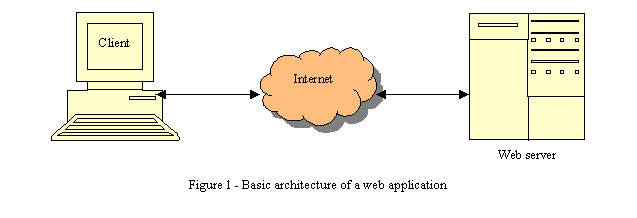 10
What is the web?
Distributed system
Client-server system
Characteristics of clients and servers
Servers always on / Clients choose when to be on
Clients do not need high performance if the work is done on the server
Protocol based
HTTP – HyperText Transfer Protocol
others (e.g. FTP, WebDAV, SSH) sometimes used to upload documents
Contents can be any type of document
11
Three approaches
Use someone's existing website (off-the-shelf)
Limits your scope and you have little/no control
Easy and quick to do
Use a web hosting service (flatpack)
Many free (with/without adverts) or need to pay
Usually lots of advice available on how to get started
Set up your own (bespoke)
On-campus/off-campus
Trickiest to do even if technically able
12
Taxonomy of web publishing 1
Mode: text or multimedia
Reviewed (or not)
Invite comments (or not)
Invite modifications (or not)
Focus of site: broad or narrow
Scope: international/national/regional/local
13
Taxonomy of web publishing 2
Hosting: here or elsewhere
Management: you or someone else
Access: open or restricted
Versions: single or multiple
14
Routes to publication
15
Possible routes
Blogs
Wikis
Discussion forums
Social networking sites
Media self-publishing sites
Publisher sites
Custom websites
16
Blogs
Blog = web log
Diary style
Commenting
but many zero!
Single/multiple authors
Off-the-shelf
Contribute to someone else's blog
Flatpack
Host your own on a blogging service e.g. blogger.com
Bespoke
Host yourself e.g. wordpress.org
17
Wikis
Typically used collaboratively
Editing done through web browser
simple formatting commands
Prime example: 
Wikipedia
Useful for collaborative writing on a large but structured scale
Off-the-shelf
Find one for your subject area
Flatpack
Wiki farms
Bespoke
Set up yourself, e.g.
mediawiki.org
18
Discussion forums
Topic-oriented discussions
threaded
Typical forum has multiple subject areas
topic specific
Some have voting mechanisms
Off-the-shelf
Find one for your subject area
Flatpack
Set up your own, e.g.
www.proboards.com
Bespoke
Lots of software, e.g.
simplemachines.org 
yabbforum.com
19
Social networking sites
Well known
Able to establish groups
Many features to promote contacts
Event promotion
Off-the-shelf
Facebook 
LinkedIn
Flatpack
n/a
Bespoke
n/a
20
Media self-publishing sites
Specialist sites for photographic, video or slideshow content
Comments
Groups
Can make things private
Some are download resistant
Off-the-shelf
youtube.com
vimeo.com
flickr.com
slideshare.net
Flatpack
n/a
Bespoke
n/a
21
Publisher sites
"Traditional" publishing, but online
Often in advance of or parallel with paper publishing
Off-the-shelf
Pure 
www.port.ac.uk/pure
Find the site for the journals/conferences you publish in
Flatpack
Chair your own conference, e.g.
easychair.org
Bespoke
Set up your own conference system, e.g.
openconf.com
22
Custom websites
"Total" control (or nearly)
Off-the-shelf
n/a
Flatpack
myweb.port.ac.uk
sites.google.com
Bespoke
Host your own web server, e.g.
fasthosts.co.uk
23
Issues to think about
24
Anonymity
Some online publishing spaces allow:
anonymity
pseudonymity
That could be for:
you
people who contribute to your work
people who comment on your work
Is it:
desirable?
necessary?
Registration mechanisms to reduce anonymity
25
Security
Personal information
Need to identify yourself as the author
Stay professional
Sensitive research
e.g. on animals
Intellectual property
How do you protect your copyright?
How do you discourage plagiarism?
Spam
Any website that allows reader contributions has to address unwanted advertising
26
Responsibilities of publishers / ethics
You are a "publisher" of your own site
Defamation (libel)
Profanity
Personal attacks
Freedom of speech
Quality of content
Promoting the site
Commercial endorsement (other advertising)
Part of a university community
Acceptable use policies for IT
27
The end
jim.briggs@port.ac.uk
28